Figure S1
Fixed CD19+ cells
 ca. 2,0*105
 84% selected
Single cells
 ca. 1,6*105
 87% selected
Live cells
 ca. 1,4*105
 62% selected
IRF4+Blimp1+ cells
 ca. 0,9*105
 42% selected
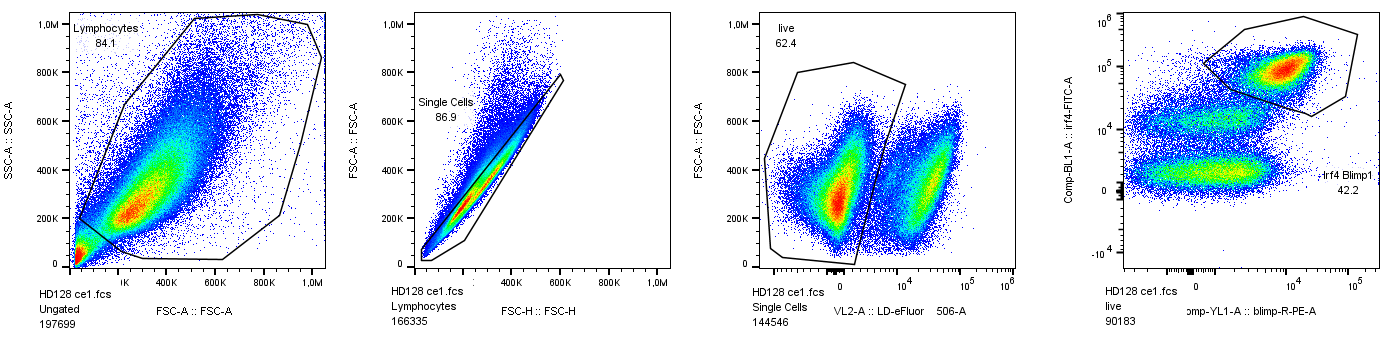 SSC-A
FSC-A
FSC-A
IRF4
Dead cells
BLIMP1
FSC-A
FSC-H
Figure S1. Example of cell populations used for the assays, including proportion of cells and yield
Fixed CD19+ cells
 ca. 7,9*105
 89% selected
Single cells
 ca. 7,1*105
 89% selected
Live cells
 ca. 6,3*105
 95% selected
CD19+ cells
 ca. 5,9*105
 11% selected
IRF4+Blimp1+ cells
 ca. 0,7*105
 0% selected
Figure S2
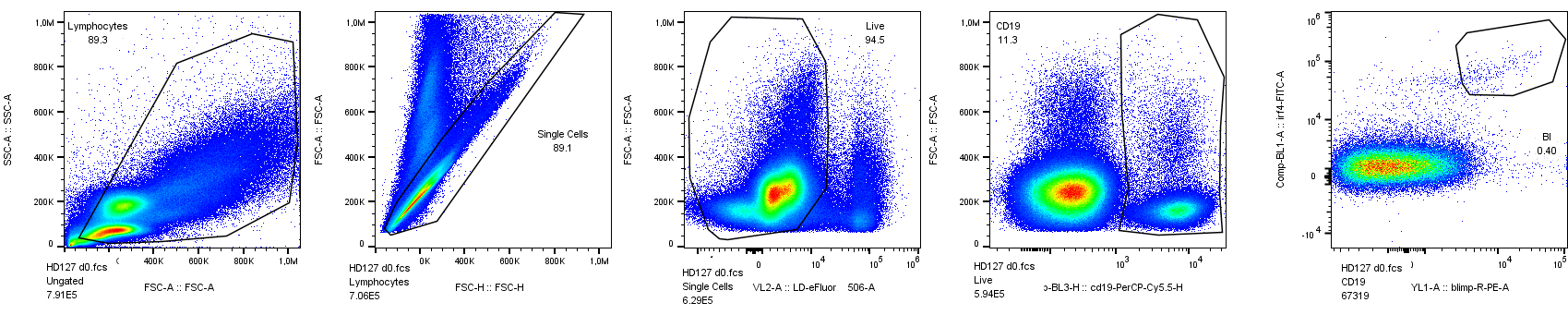 Before B cell stimulation
Fixed CD19+ cells
 ca. 3,5*105
 80% selected
Single cells
 ca. 2,8*105
 94% selected
Live cells
 ca. 2,6*105
 59% selected
CD19+ cells
 ca. 1,5*105
 77% selected
IRF4+Blimp1+ cells
 ca. 1,2*105
 38% selected
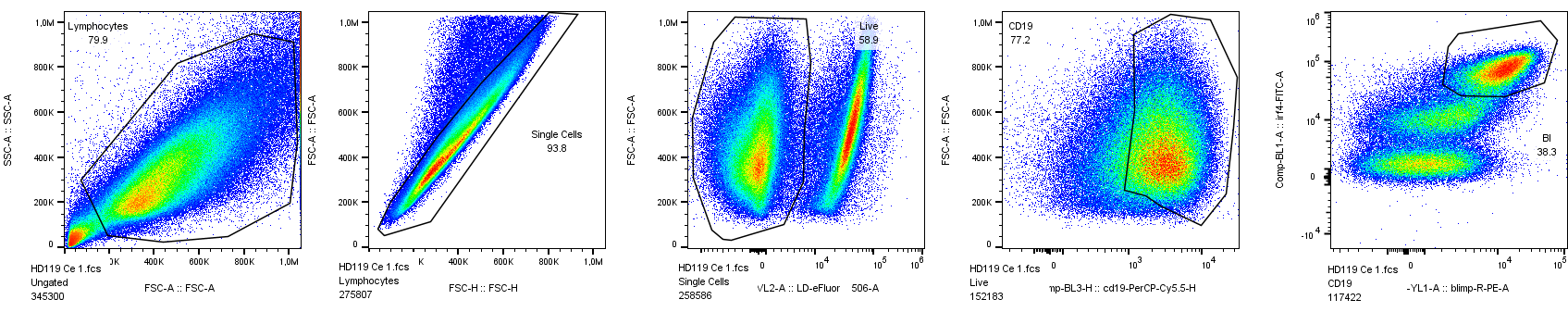 SSC-A
FSC-A
FSC-A
IRF4
FSC-A
12 days after B cell stimulation
Dead cells
BLIMP1
FSC-A
FSC-H
CD19
Figure S2. Example of cell populations used for the assays, including proportion of cells and yield
Figure S3
Figure S3. Summary of several experiments as presented on Figure 1, including Average ± SEM